Ett statistikfrämjande i framtiden
Resultaten av medlemsundersökningen 2024
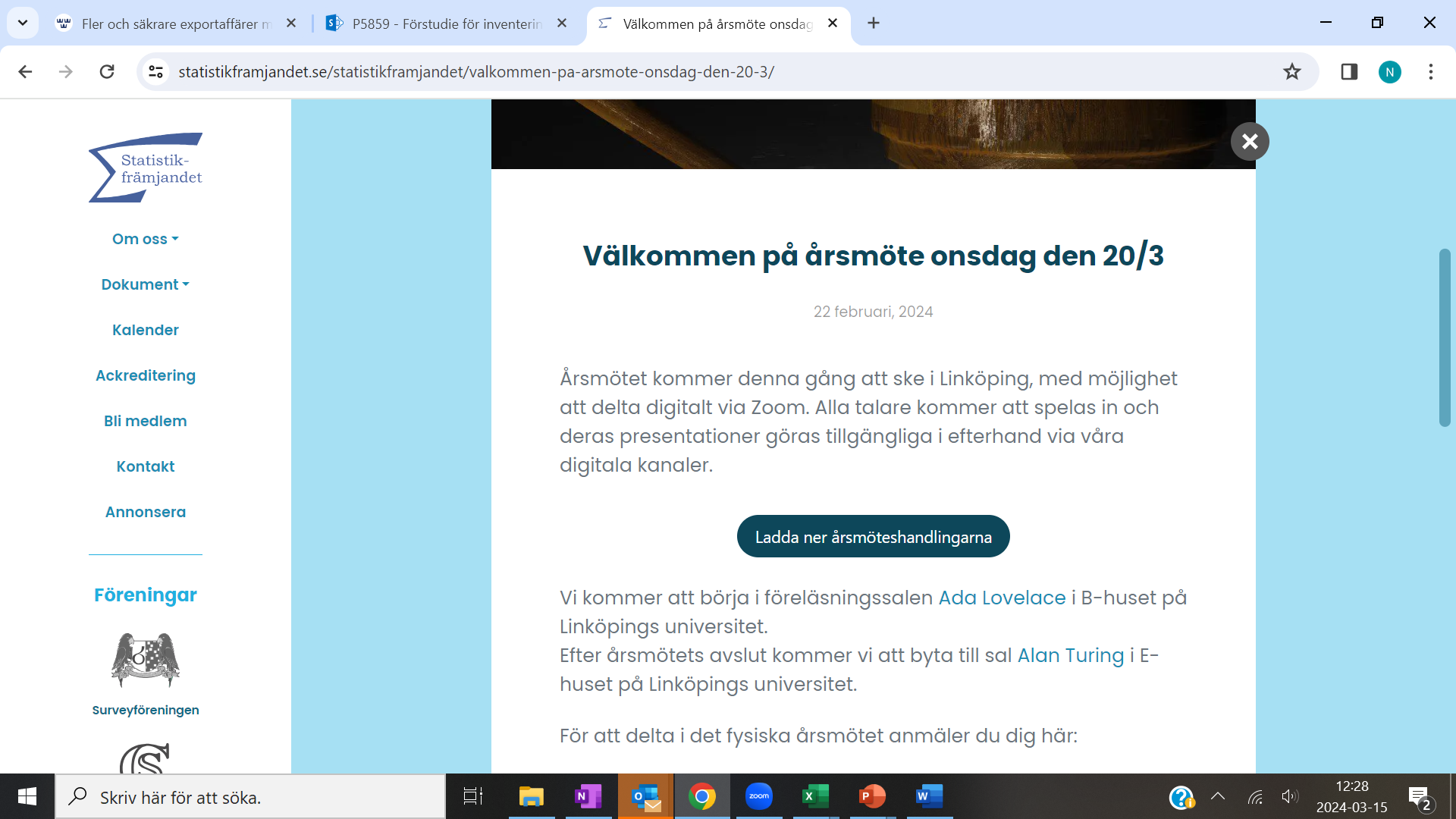 Motivet – Framtidssäkra vårt främjande
Vad vi kan göra för att vidareutvecklas som förening?

Hur kan vi fördjupa arbetet med att vara en aktiv och relevant branschförening för statistiker och statistikintresserade.?
Svarsfrekvens: 29 procent totalt - flest svarande var män.
Staplarna visar den procentuella ålders-fördelningen inom gruppen män och kvinnor
[Speaker Notes: Figuren redovisar skillnaden i svarande per ålderskategori och kön. I ålderskategorin under 30 år var det fler kvinnor än män som svarade (83 procent kvinnor och 17 procent män) och i ålderskategorin över 61 var det fler män än kvinnor som svarade (86 procent män och 13 procent kvinnor). 
Den vanligaste medlemmen har en statistikutbildning och är huvudsakligen knutna till universitet eller högskola, därefter sysselsatta inom offentlig sektor eller anställda inom privata sektorn]
Fördelar med medlemskapet
Qvintensen 
Nätverket med andra statistiker; 
Kompetensutveckling (webinar, konferenser etc.); 
Spännande nyheter (nyhetsbrev, Qvintensen, LinkedIn etc.);
Platsannonserna
Qvintensens framtida spridningsform
Ackreditering
- Europeisk statistisk ackreditering sedan år 2021

- Majoriteten av svarande – 69 procent, var inte intresserade – dvs. strax under 200 svaranden. 
- Dock var ca 80 personer intresserade vilket är betydligt fler än de som är ackrediterade i dag!

Varför detta relativt sett höga ointresse?
- Känner inte till tillräckligt om varför det är bra
- Ackrediteringen är ännu inte etablerad och därför inte spelar så stor roll för sin karriär
Medlemsengagemang
Vad skulle göra att fler deltog på våra aktiviteter eller i själva styrelsearbetet med att utforma och driva arbetet framåt? 
 Det främst motiverande att engagera sig handlar om ett spännande ämne som intresserar. Andra aspekter som skulle påverka var att möta andra trevliga personer och bygga ett stabilt nätverk. Få svarande noterade att de var i behov av ersättning för tid eller insatser. 
 Av fritextsvaren framgår att bristen på tid är en avgörande aspekt till varför ett ökat engagemang inte är möjligt. En del noterar att man tycker att den egna erfarenheten inte riktigt är där ännu – dvs att man är för junior för att delta aktivt.
Sammantagna bilden
Svenska statistikfrämjandets medlemmar är i stort sett nöjda med det utbud som idag finns, men det finns förbättringspotential. 
Bland annat att utöka med fler webinarier som kan intressera både spets och bredd
Öppna för ökat främjade av forskningen 
 Säkerställa att ”vardagsstatistikerns” behov av nätverk och kunskap kan tillgodoses
Qvintensen får flera tips och idéer om hur det skulle kunna gå att utveckla innehållsmässigt

 Statistikfrämjandet ser fram emot kommande år med nya utmaningar helt enkelt!